Since 1975, Income Growth Has Been Concentrated at the Top
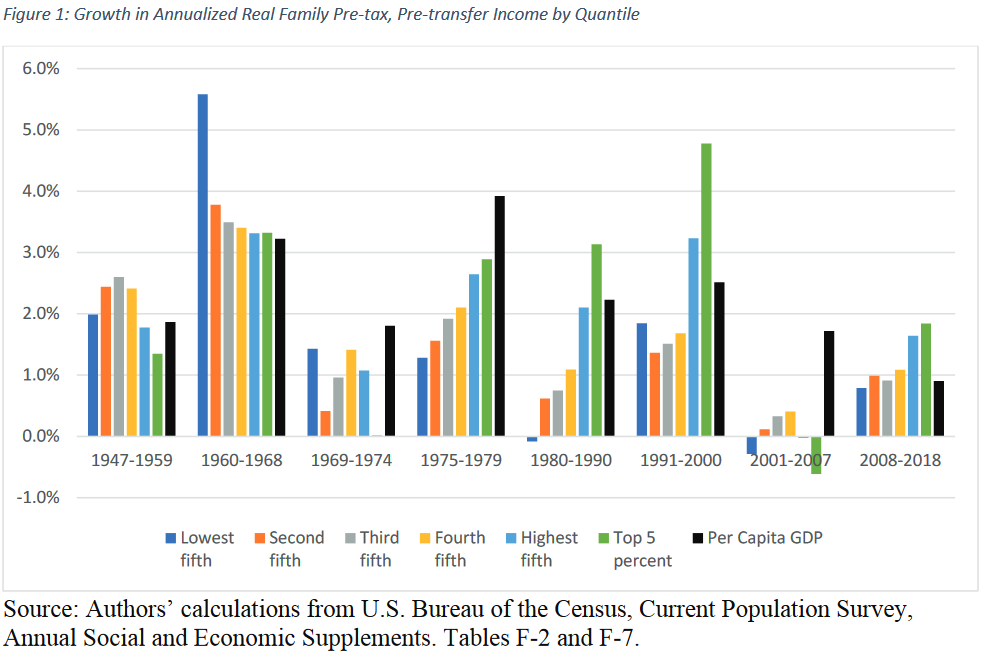 Source: Rand Working Paper, Trends in Income from 1975 to 2018
0
National Institute on Retirement Security
Money in Retirement Accounts is Concentrated at the Top
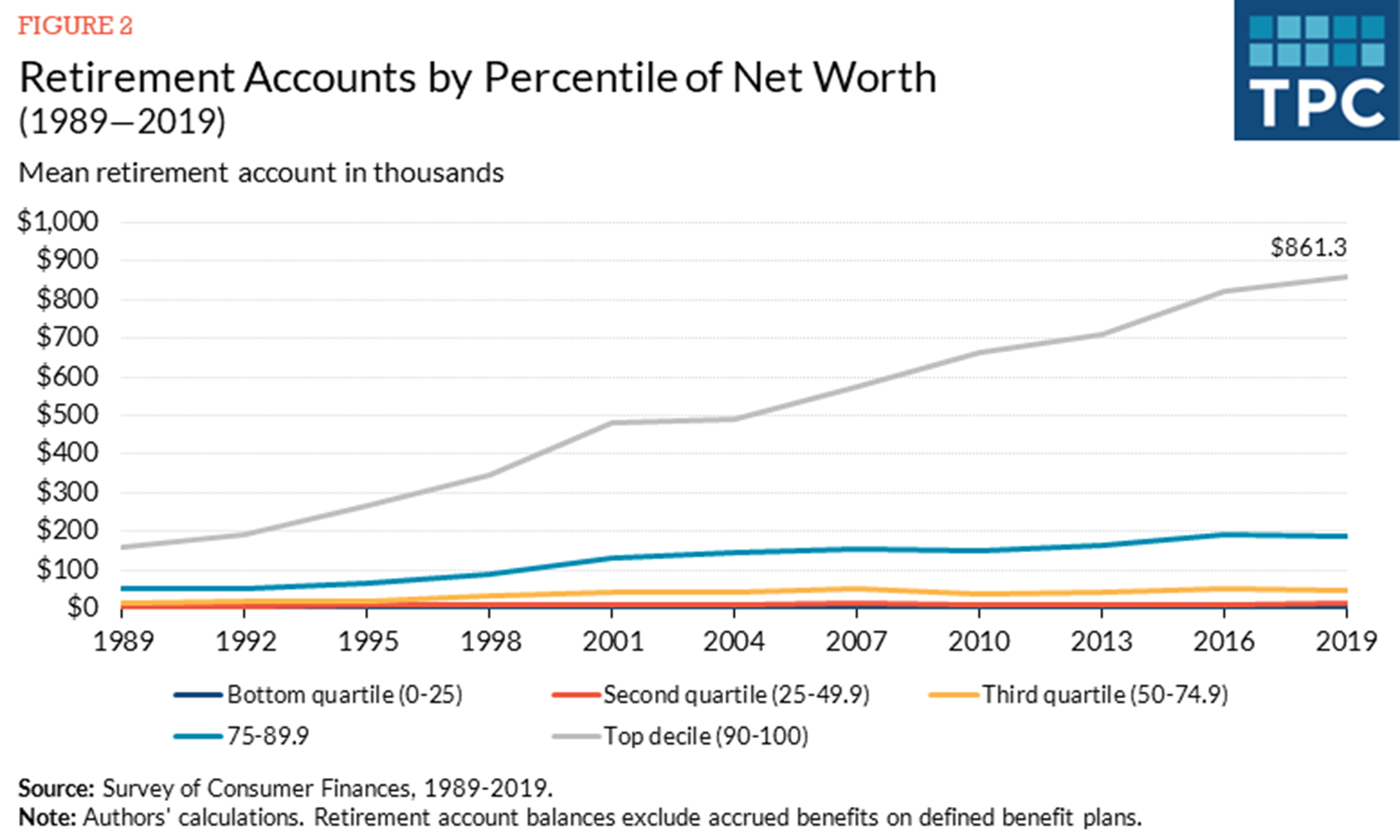 Source: Steve Rosenthal, Tax Policy Center
1
National Institute on Retirement Security
Money in Retirement Accounts is also Concentrated by Race
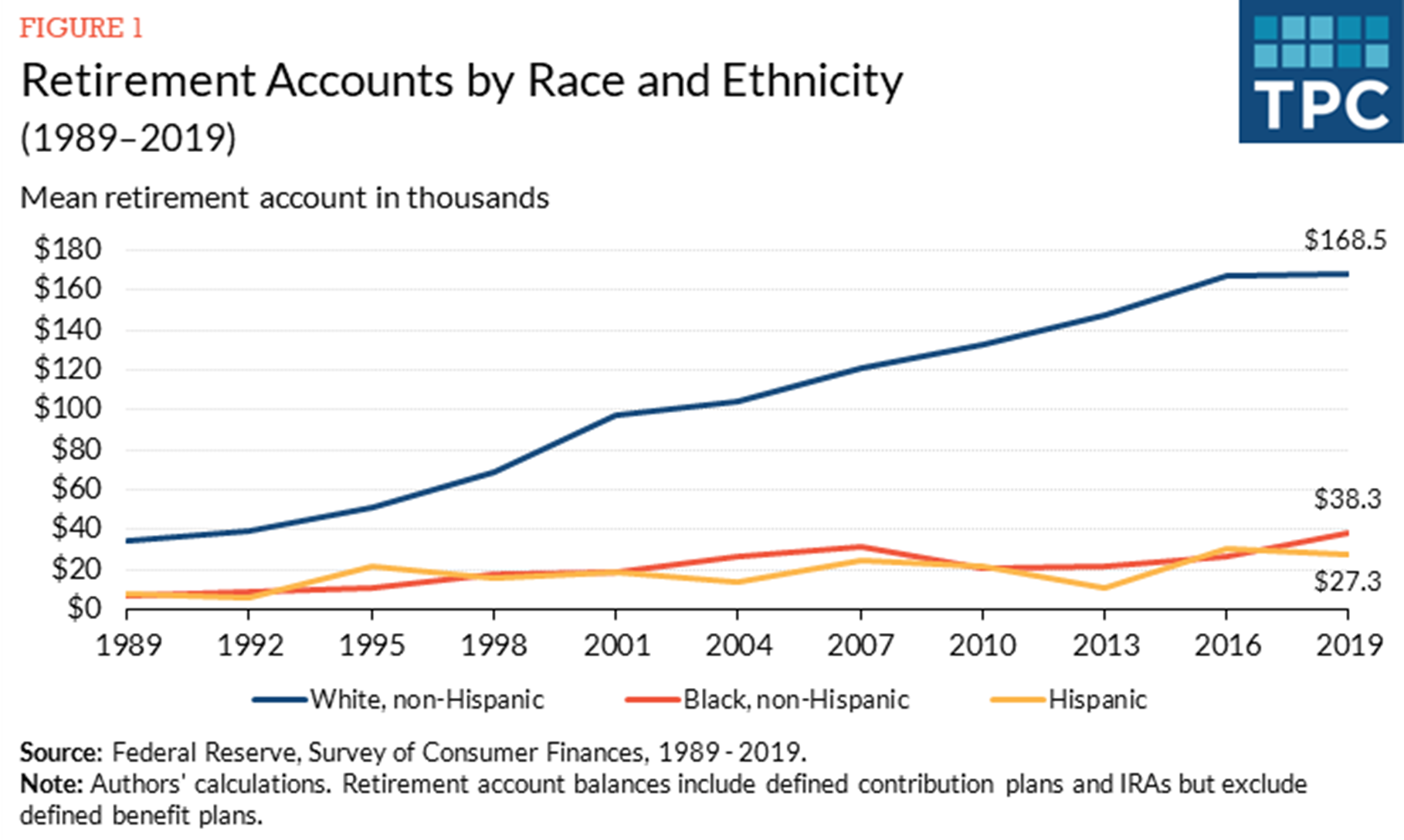 Source: Steve Rosenthal, Tax Policy Center
2
National Institute on Retirement Security
Higher Income Families Are More Likely to Have Tax Benefits for Retirement
Source: U.S. Treasury, Office of Tax Analysis
3
National Institute on Retirement Security
Those with Income from DC Plans Tend to Have Higher Net Worth Than Those Without
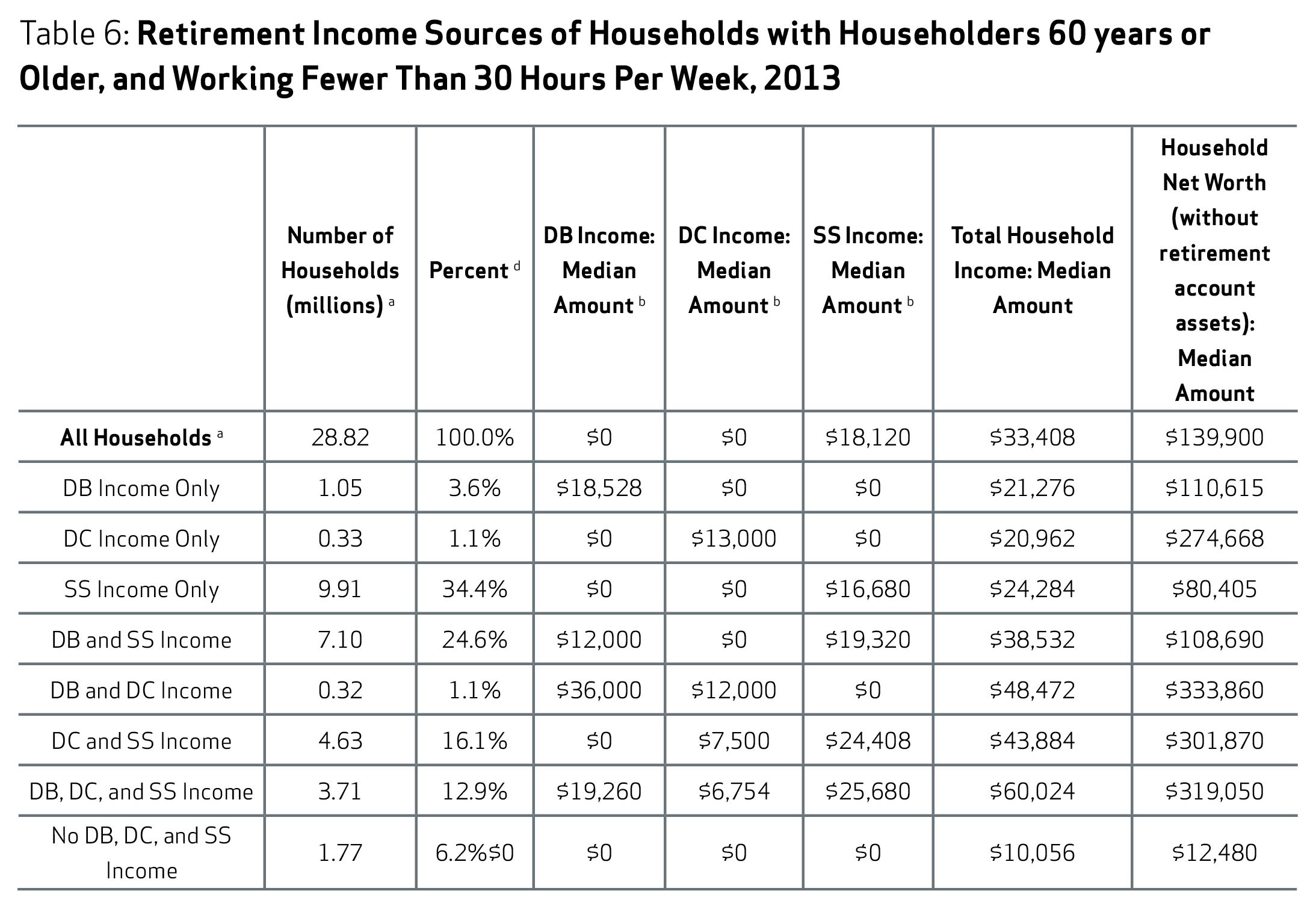 Source: NIRS, Examining the Nest Egg
4
National Institute on Retirement Security